Accelerating Network Intensive Workloads Using the DPDK netdev
November 2014
OVS Fall Conference 2014
Intel
Legal Disclaimers
INFORMATION IN THIS DOCUMENT IS PROVIDED IN CONNECTION WITH INTEL PRODUCTS. NO LICENSE, EXPRESS OR IMPLIED, BY ESTOPPEL OR OTHERWISE, TO ANY INTELLECTUAL PROPERTY RIGHTS IS GRANTED BY THIS DOCUMENT. EXCEPT AS PROVIDED IN INTEL'S TERMS AND CONDITIONS OF SALE FOR SUCH PRODUCTS, INTEL ASSUMES NO LIABILITY WHATSOEVER AND INTEL DISCLAIMS ANY EXPRESS OR IMPLIED WARRANTY, RELATING TO SALE AND/OR USE OF INTEL PRODUCTS INCLUDING LIABILITY OR WARRANTIES RELATING TO FITNESS FOR A PARTICULAR PURPOSE, MERCHANTABILITY, OR INFRINGEMENT OF ANY PATENT, COPYRIGHT OR OTHER INTELLECTUAL PROPERTY RIGHT. 
A "Mission Critical Application" is any application in which failure of the Intel Product could result, directly or indirectly, in personal injury or death. SHOULD YOU PURCHASE OR USE INTEL'S PRODUCTS FOR ANY SUCH MISSION CRITICAL APPLICATION, YOU SHALL INDEMNIFY AND HOLD INTEL AND ITS SUBSIDIARIES, SUBCONTRACTORS AND AFFILIATES, AND THE DIRECTORS, OFFICERS, AND EMPLOYEES OF EACH, HARMLESS AGAINST ALL CLAIMS COSTS, DAMAGES, AND EXPENSES AND REASONABLE ATTORNEYS' FEES ARISING OUT OF, DIRECTLY OR INDIRECTLY, ANY CLAIM OF PRODUCT LIABILITY, PERSONAL INJURY, OR DEATH ARISING IN ANY WAY OUT OF SUCH MISSION CRITICAL APPLICATION, WHETHER OR NOT INTEL OR ITS SUBCONTRACTOR WAS NEGLIGENT IN THE DESIGN, MANUFACTURE, OR WARNING OF THE INTEL PRODUCT OR ANY OF ITS PARTS. 
Intel may make changes to specifications and product descriptions at any time, without notice. Designers must not rely on the absence or characteristics of any features or instructions marked "reserved" or "undefined". Intel reserves these for future definition and shall have no responsibility whatsoever for conflicts or incompatibilities arising from future changes to them. The information here is subject to change without notice. Do not finalize a design with this information. 
The products described in this document may contain design defects or errors known as errata which may cause the product to deviate from published specifications. Current characterized errata are available on request. 
Contact your local Intel sales office or your distributor to obtain the latest specifications and before placing your product order. 
Copies of documents which have an order number and are referenced in this document, or other Intel literature, may be obtained by calling 1-800-548-4725, or go to: http://www.intel.com/design/literature.htm
Intel processor numbers are not a measure of performance. Processor numbers differentiate features within each processor family, not across different processor families: Go to: Learn About Intel® Processor Numbers
Intel, the Intel logo, Intel Atom, and Xeon are trademarks of Intel Corporation in the U.S. and/or other countries.
*Other names and brands may be claimed as the property of others.
Copyright © 2013 Intel Corporation. All rights reserved
Agenda
Motivation
Architecture
Results
Futures
Motivation
Low packet rate insufficient for packet-processing intensive workloads (e.g. NFV)
Latency & jitter sensitive workloads impacted
Performance Data
Intel(R) Xeon(R) CPU E5-2680 v2 processor, 2.80GHz , 25M Cache
Intel(R) C602 Chipset
DDR3 1600MHz, 8 x dual rank registered ECC 8GB (total 64GB), 4 memory channels per socket Configuration, 1 DIMM per channel
Operating System: Fedora 20
Kernel version: 3.15.6-200.fc20.x86_64
Open vSwitch: 2.3.0-1.fc20.x86_64
Accelerated Open vSwitch with DPDK-netdev commit id:0d2cb7087c8d058466bb1f6af2426a27fdd388c3 
Intel(R) DPDK 1.7.0
IxExplorer 6.60.1000.11 GA
Ixia 10G Tester
Server
Socket 1 (10 cores)
OVS with DPDK
Phy – Phy (Tx Received Pkts)
Socket 2 (10 cores)
(unused)
Results will vary depending on software, workloads and system configuration
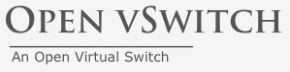 Linux User Space
Available at openvswitch.org (https://github.com/openvswitch/ovs )
Version of Open vSwitch integrating  DPDK available as of 3/19/14
To be released in ver 2.4 of openvswitch
Minimal architectural changes through use of additional “netdev” interface
Used in conjunction with User Space Open vSwitch module (Kernel switch not used)
User space switch reworked by VMware to optimize for performance
Permissive license in User Space Switch
Currently Supports in Mainline Git or Patches :
Full match / action set
DPDK Physical Ports
VM – VM , VM – Physical Port
DPDK ivShmem Ports
DPDK vHost Ports
L3 tunneling (VXLAN) support
Metering
OVS Daemon
User Space Switch
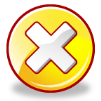 DPDK Framework
Linux Kernel Space
Data Plane Switch
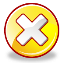 Physical I/O
Physical I/O
Open vSwitch® with DPDK Architectural Approach
SDN Controller
ovsdb
OF
External
VM
DPDK
ovsdb server
shmem
qemu
ovs-switchd
ovs-switchd
DPDK 
Libraries
VM
VM
vHost
IVSHEM
virtio
virtio
User Space Forwarding
qemu
qemu
DPDK
netdev
Tunnels
netdev
PMD
TAP
socket
User Space
Kernel Space
kernel packetprocessing
ovs kernel module
NIC
Results
Near 10G line rate 
50x lower latency for small packets
Futures
DPDK netdev bypasses the kernel, meaning some loss of functionality

Would both userspace and kernel space paths be useful?
The Bifurcated Driver for DPDK uses hardware classification to put frames either through the kernel path, through the DPDK netdev, or into a virtual function
What are the major gaps in the userspace pipeline?
Userspace Packet Filtering  would allow functions such as security, ACLs, NAT or deep packet inspection to happen after a frame is pulled into userspace over the DPDK netdev
A Userspace Connection Tracker  would enable applications needing stateful flow tracking
These enhancements don’t necessarily need to be part of OVS, just accessible and efficient in userspace for OVS to use
Desire to see userspace OVS become a first class data plane
Bifurcated Driver
Flow-based classification to be accelerated by hardware. 
Finer Granularity control versus SR-IOV
management interface
data path
Application
OVS
nft
ip
ethtool
User
DPDK netdev
kernel
OVS-kernel
net-filter
Kernel-bypass/
zero-copy
ip (route)
driver
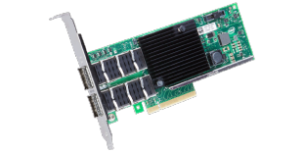 Hardware
Classification
Desirable Augmentation to Data Plane
SDN Controller
Must handle high packet rates
ovsdb
OF
External
VM
DPDK
Conn Tracker
Packet Filter
ovsdb server
shmem
qemu
ovs-switchd
ovs-switchd
DPDK 
Libraries
VM
VM
vHost
IVSHEM
virtio
virtio
User Space Forwarding
qemu
qemu
DPDK
netdev
Tunnels
netdev
PMD
TAP
socket
User Space
Kernel Space
kernel packetprocessing
ovs kernel module
NIC
Summary
The DPDK netdev greatly increases packet receive
Bypasses kernel, meaning some loss in functionality
Time to consider putting high performance packet processing in userspace
Can use the bifurcated driver to have a fast lane and a ‘every kernel filter applied’ lane
Long term approach is to move more functionality into userspace

Feedback on architecture, code and additional benchmark tests is appreciated
Performance Data
Intel(R) Xeon(R) CPU E5-2680 v2 processor, 2.80GHz , 25M Cache
Intel(R) C602 Chipset
DDR3 1600MHz, 8 x dual rank registered ECC 8GB (total 64GB), 4 memory channels per socket Configuration, 1 DIMM per channel
Operating System: Fedora 20
Kernel version: 3.15.6-200.fc20.x86_64
Open vSwitch: 2.3.0-1.fc20.x86_64
Accelerated Open vSwitch with DPDK-netdev commit id:0d2cb7087c8d058466bb1f6af2426a27fdd388c3 
Intel(R) DPDK 1.7.0
IxExplorer 6.60.1000.11 GA
Ixia 10G Tester
Server
Socket 1 (10 cores)
OVS with DPDK
Phy – Phy (Tx Received Pkts)
Socket 2 (10 cores)
(unused)
Results will vary depending on software, workloads and system configuration